Территориальное общественное самоуправление «Верхний хуторок»
Красноярский край Северо-Енисейский район городской поселок Северо-Енисейский, ул.Шевченко
Создание территории общественного самоуправления
Рассмотрев опыт и результаты работы ТОСов гп Северо-Енисейский в сентябре 2020 года, группа жителей из домов 60,62,64,66,68 улицы Шевченко обратились в администрацию городского поселка Северо-Енисейский, с вопросом создания территориального общественного самоуправления на своей территории. 
   		После сбора подписей инициативная группа жителей передала их в районный Совет депутатов с предложением утвердить границы территории действия территориального общественного самоуправления (далее - ТОС). 
   		Решением от 11.09.2020 года № 852-63 были утверждены границы территории, на которой планируется осуществление ТОС в пределах жилых домов 60,62,64,66,68 по ул. Шевченко.
 		5 октября 2020 года на учредительном собрании жителей проживающих в границах ТОС по улице Шевченко был принят и утвержден Устав ТОС «Верхний хуторок».
Учредительное собрание жителей улицы Шевченко
Учредительные документы территориального общественного самоуправления «Верхний хуторок»
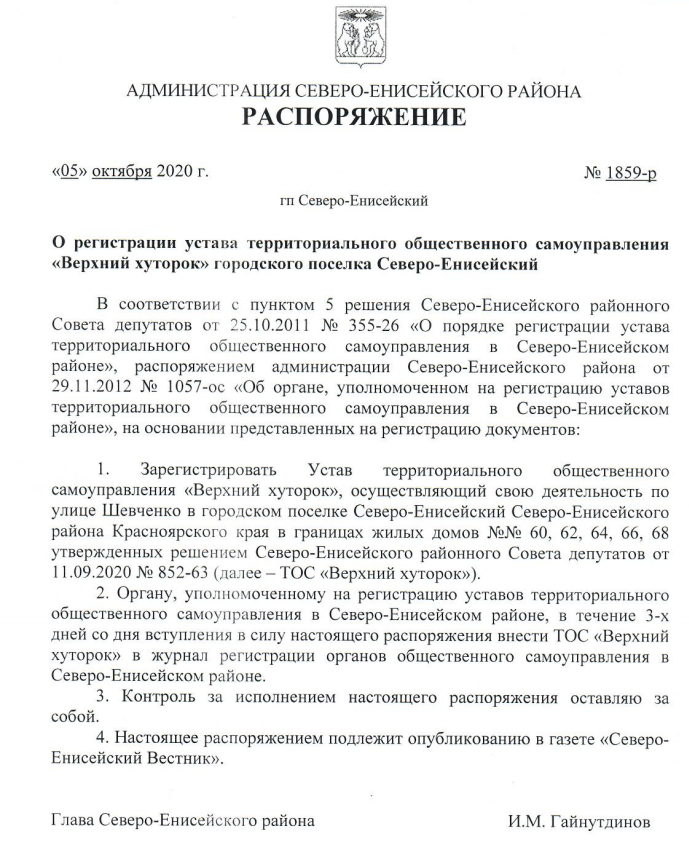 Структура органов ТОС «Верхний хуторок»
Высший орган управления ТОС «Верхний хуторок» собрание граждан.
Председатель – Башкатова Дарья Владимировна
Первый заместитель – Валеева Наталья Владимировна
Второй заместитель – Понаморенко Татьяна Валерьевна
Основные направления деятельности территориального общественного самоуправления «Верхний хуторок»
1) привлечение населения к участию на добровольной основе в мероприятиях по санитарной очистке, благоустройству и озеленению в границах территории ТОС;
2) содействие соответствующим организациям, управляющим жилищным фондом, предоставляющим коммунальные услуги, в улучшении качества содержания жилищного фонда, в проведении мероприятий, направленных на снижение потерь тепловой, электрической энергии, воды;
3) сбор, обобщение предложений населения по формированию планов социально-экономического развития территорий, на которых осуществляется ТОС, направление их через главу администрации городского поселка Северо-Енисейский в администрацию Северо-Енисейского района;
4) организация и проведение информационно-разъяснительной работы с населением, проживающим в границах осуществления ТОС, участие в проведении опросов в целях изучения общественного мнения;
5) содействие в организации взаимодействия органов государственной власти и органов местного самоуправления с жителями гп Северо-Енисейский;
6) содействие в проведении мероприятий по предупреждению правонарушений, охране общественного порядка, обеспечению пожарной безопасности;
7) разработка и внесение в органы государственной власти и органы местного самоуправления предложений по вопросам обеспечения жителей гп Северо-Енисейский питьевой водой, услугами связи, общественного питания, торговли, бытового и транспортного обслуживания и другим вопросам местного значения;
8) подготовка и внесение в органы государственной власти и органы местного самоуправления предложений по созданию условий для организации досуга, массового отдыха граждан, привлечение на добровольной основе населения соответствующей территории к участию в организуемых культурно-массовых мероприятиях;
9) внесение предложений по созданию условий для развития на соответствующей территории массовой физической культуры и спорта, привлечение на добровольной основе населения соответствующей территории к участию в организуемых спортивных мероприятиях;
10) подготовка проектов муниципальных правовых актов и внесение их на рассмотрение должностных лиц и органов местного самоуправления района;
11) участие в решении других вопросов в соответствии с действующим законодательством.
В 2020 году коллектив ТОС «Верхний хуторок» впервые принял участие в конкурсе «Новогодние фантазии»  и получил два призовых места в номинациях :
«Лучший зимний двор многоквартирного/частного жилого дома» - 2 место и «Лучшая снежная фигура на территории ТОС» - 1 место.
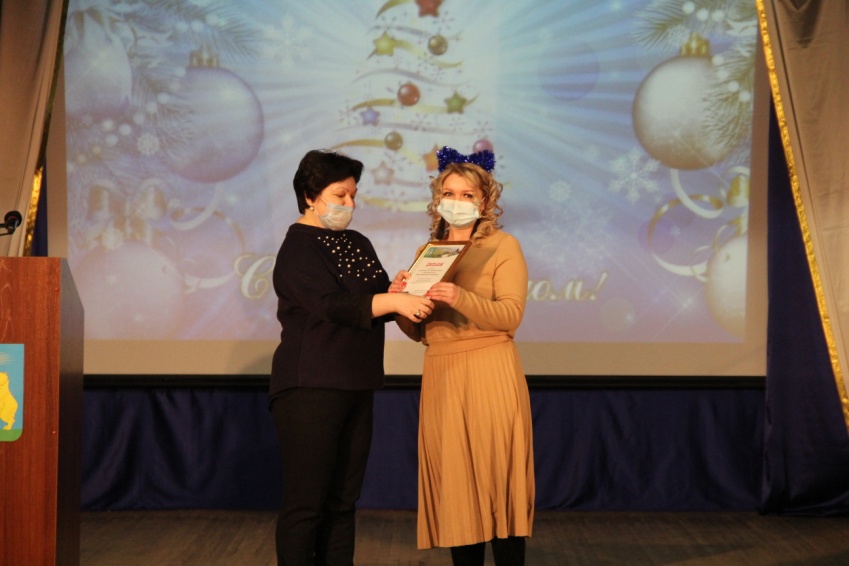 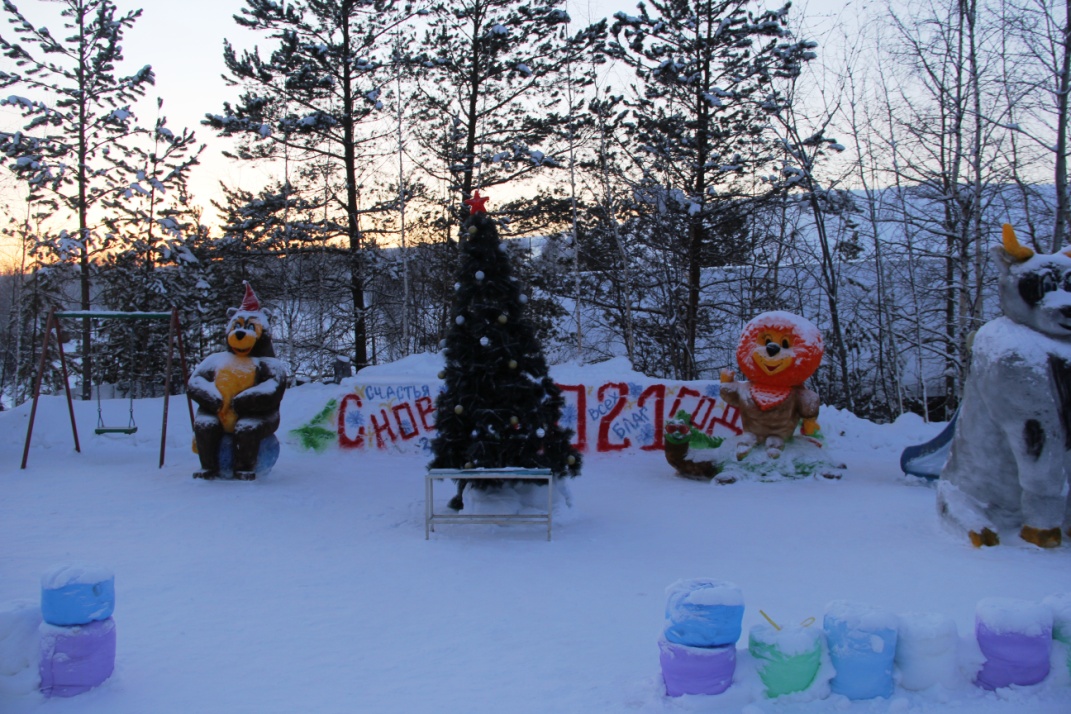 ДЕЯТЕЛЬНОСТЬ ТЕРРИТОРИАЛЬГО ОБЩЕСТВЕННОГО САМОУПРАВЛЕНИЯ «ВЕРХНИЙ ХУТОРОК» В 2021 ГОДУ
В феврале  2021 года ТОС «Верхний хуторок» принял участие в отчётном собрании с комитетами ТОС, на котором администрация гп Северо-Енисейский отчиталась о проделанной работе по формированию модели эффективного взаимодействия с ТОС  по итогам работы за 2020 год, даны разъяснения о  перспективах реализации в 2021 году инициатив ТОС гп Северо-Енисейский
Первыми из ТОСов начали благоустраивать свои территории в 2021 году жители ТОС «Верхний хуторок».
Жители ТОС «Верхний хуторок» приняли участие в акциях «В моем окне великий день Победы», «Поем двором»
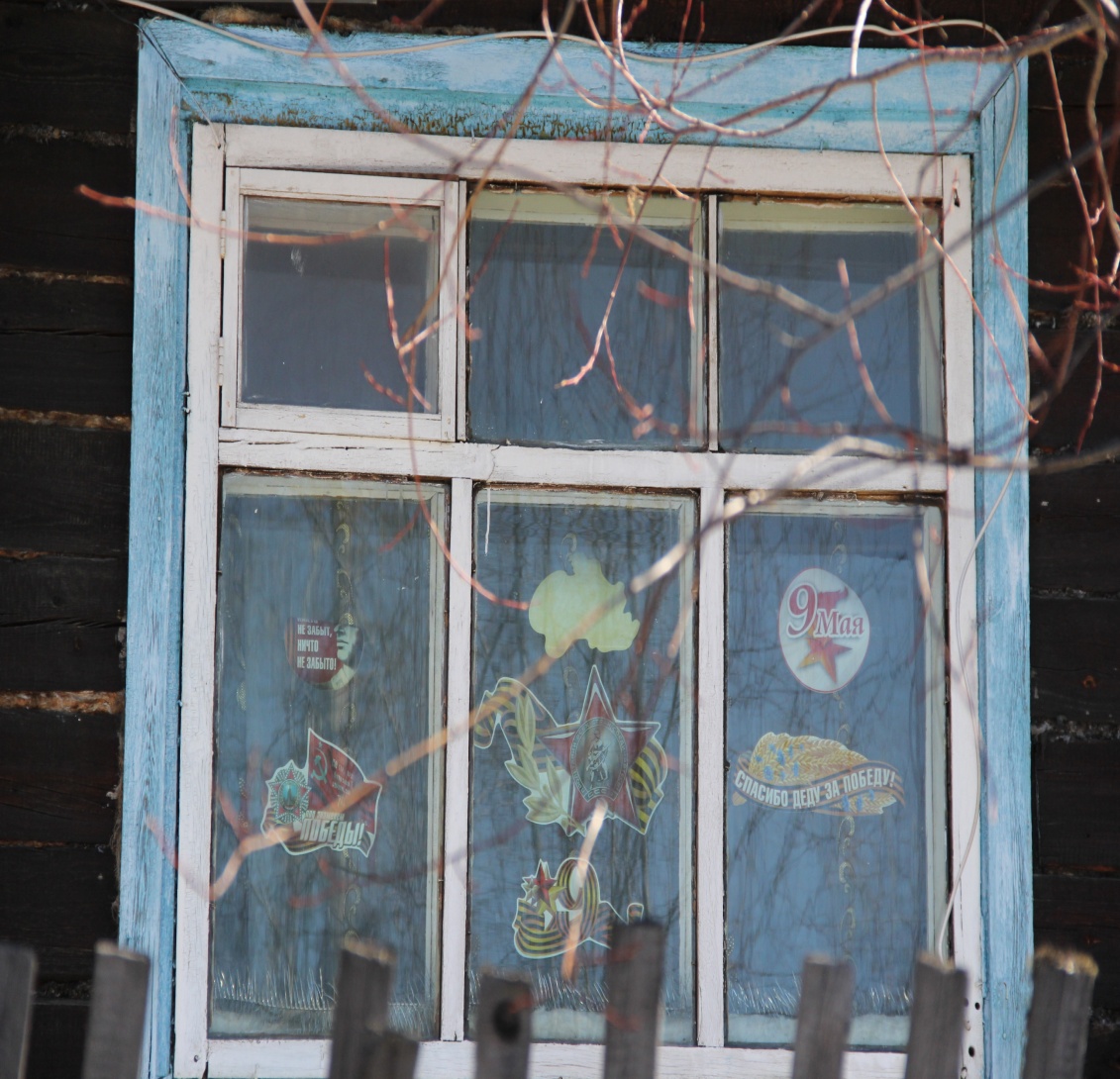 Реализация  инициативного проекта граждан ТОС «Верхний хуторок» «Моя улица»
В 2021 году ТОС «Верхний хуторок» реализовал проект по благоустройству «Моя улица». Общая сумма проекта: 87303,80 руб. в т.ч. местный бюджет 77303,80 руб., население - безвозмездные поступления от физических лиц (жителей) 10000,00 руб. В результате реализации проекта по благоустройству «Моя улица» приобретены,  доставлены и установлены  ограждения, дивана и урны для детской игровой площадки.
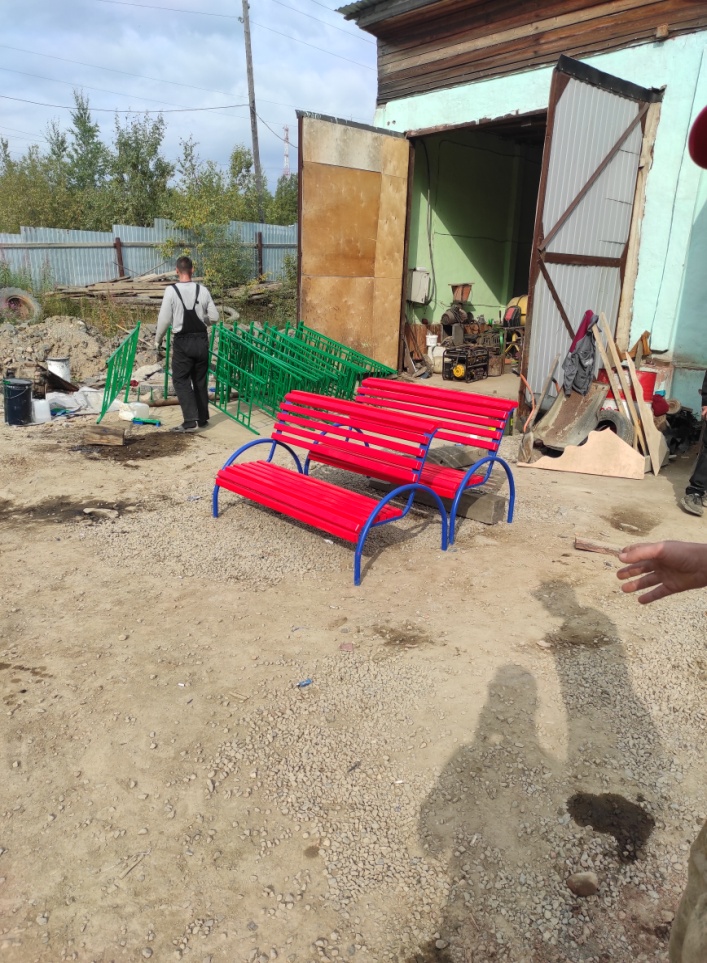 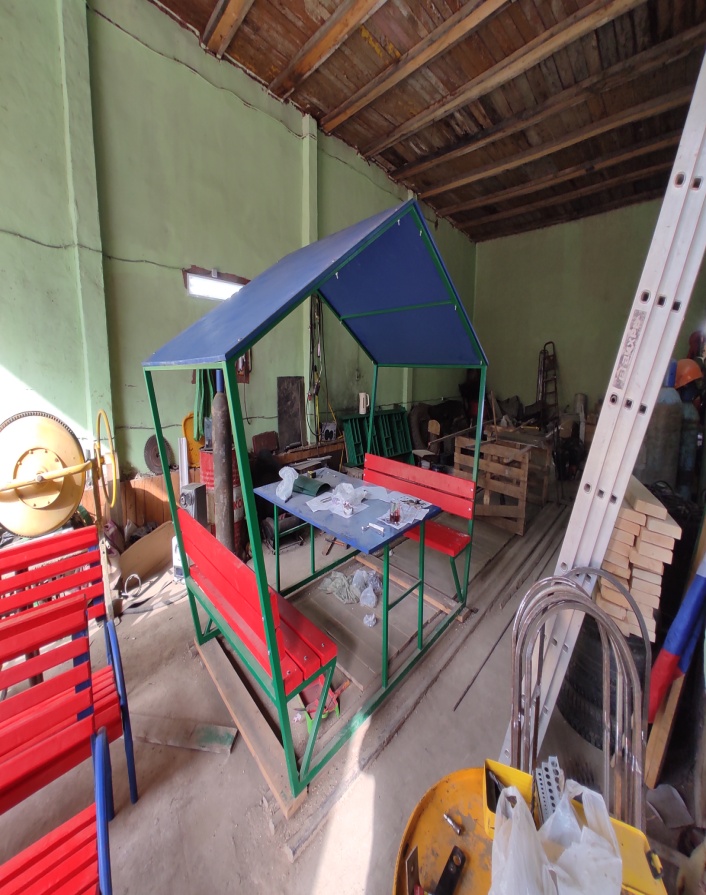 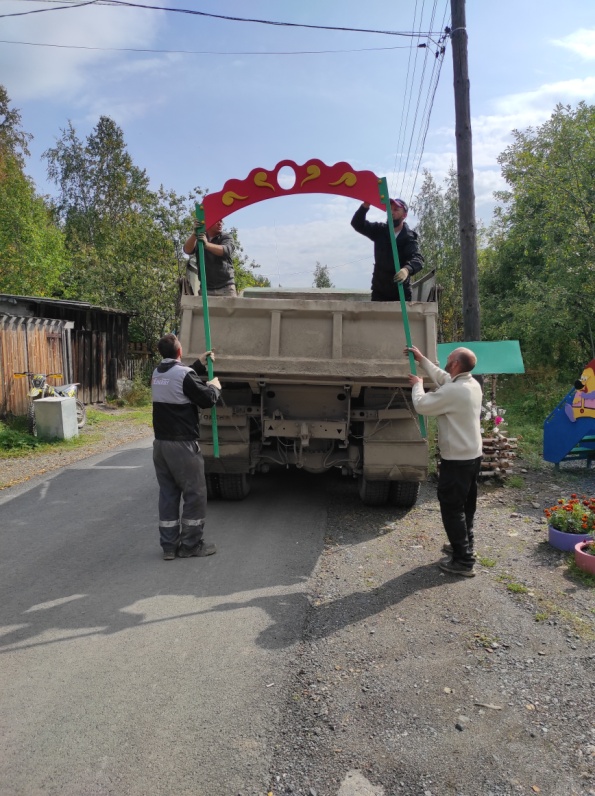 В номинации  «Лучший цветник/клумба общественного пространства» конкурса «Благоустройство- забота общая». ТОС «Верхний хуторок» занял 2 место
ТОС «Верхний хуторок» в составе сборной команды ТОС гп Северо-Енисейский в  кочевом фестивале «Брусника» заняли 1 место.